Visiting the Middle East in the Time of Terror
Presented by
Venise Grossmann
Muslim Clothing for Women
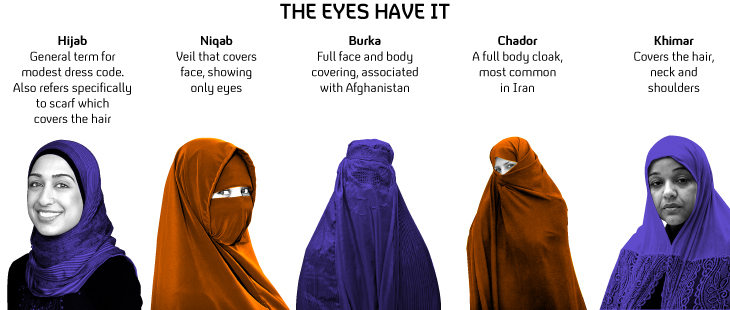 Middle East
Countries Visited
Egypt
Turkey (Istanbul)
United Arab Emirates (Dubai)
Oman
Iran
Israel
Palestine
Jordan
Qatar (Doha)
Bahrain
Lebanon
Egypt
Egypt
Turkey
United Arab Emirates
United Arab Emirates
United Arab Emirates
United Arab Emirates
Oman
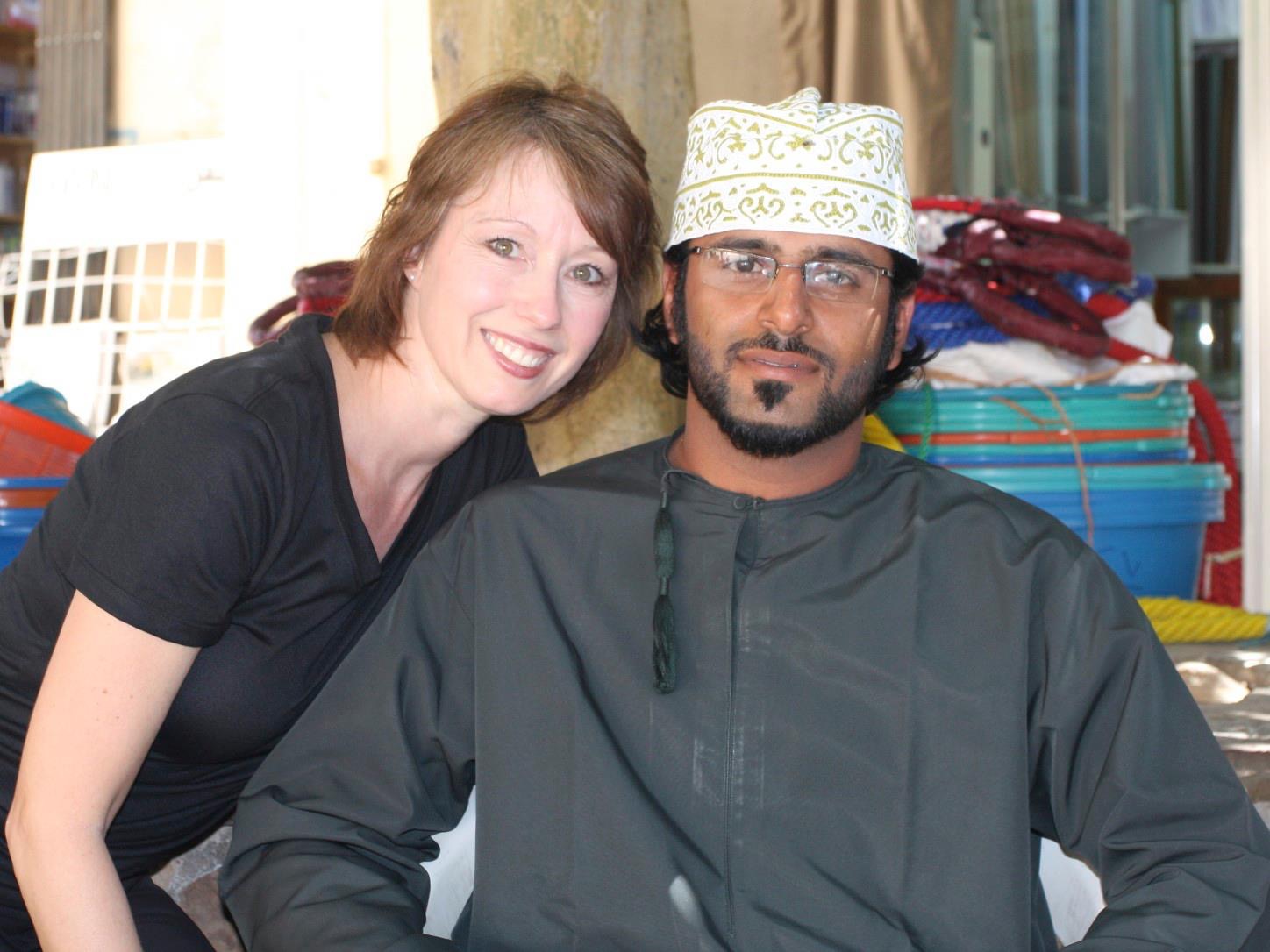 Oman
Oman
Iran
Iran
Iran
Iran
Iran
Iran
Iran
Iran
Israel
Israel
Israel
Israel
Israel
Palestine
Jordan
Jordan
Jordan
Jordan
Jordan
Jordan
Jordan
Jordan
Jordan
Jordan
Jordan
Qatar
Qatar
Qatar
Bahrain
Bahrain
Lebanon
Lebanon
Lebanon
Lebanon
Lebanon
Countries Not Visited
Cyprus
Iraq
Kuwait
Saudi Arabia
Syria
Why I Enjoyed the Middle East
Learning About the Culture
Experiencing the conditions (heat/sand)
Gaining a better understanding of what our deployed troops experience
Better understanding of how the common people feel about Americans
Meeting many new friends
Hafiz
“I have come into the world to see this: the sword drop from men’s hands even at the height of their arc of rage, because we have finally realized there is just one flesh we can wound.”